Text Messaging
CUGG Computer User’s Group of Greeley
July 14, 2012
Stan Sameshima
Your phone constantly “checks in”
Sending a text
SMS (short message service) is limited to 160 characters
Sending a text
SMS (short message service) is limited to 160 characters
Can be sent to phones, computers, and PDAs
Sending a text
SMS (short message service) is limited to 160 characters
Can be sent to phones, computers, and PDAs
PDA = Personal Digital Assistant
Your SMS text goes to a SMSC (short message service center) to be delivered or held for several days
EMSEnhanced Messaging Service
Formatted text
Sound effects
Small pictures and icons
MMSMultimedia Messaging Service
Animations
Audio and video files
Streaming video
Requires a 3G network
So What?
unobtrusive, private,  no one can overhear
So What?
unobtrusive, private,  no one can overhear
multitasking, available in all environments
So What?
unobtrusive, private,  no one can overhear
multitasking, available in all environments
Could be faster for a short message
So What?
unobtrusive, private,  no one can overhear
multitasking, available in all environments
Could be faster for a short message
May be sent to multiple recipients
So What?
unobtrusive, private,  no one can overhear
multitasking, available in all environments
Could be faster for a short message
May be sent to multiple recipients 
Doesn’t have to be answered immediately
So What?
unobtrusive, private,  no one can overhear
multitasking, available in all environments
Could be faster for a short message
May be sent to multiple recipients 
Doesn’t have to be answered immediately
You can review what you are sending before you send it
So What?
unobtrusive, private,  no one can overhear
multitasking, available in all environments
Could be faster for a short message
May be sent to multiple recipients 
Doesn’t have to be answered immediately
You can review what you are sending before you send it 
For deaf or hearing-impaired
About Multitasking
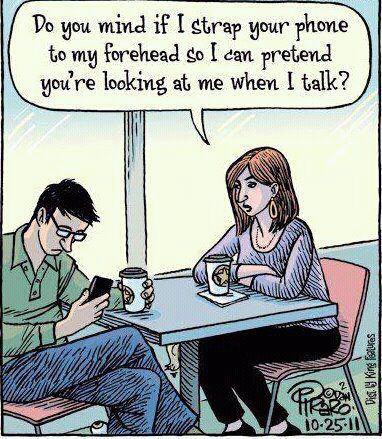 And besides that
Text and a video
Text and a link
Text and a picture
Text me your name!
Furthermore
weather alerts, news headlines 
medication reminders 
movie showtimes or local business listings from Yahoo! or Google after texting a query
Television poll or other poll won’t overload a network or require voice operators
networking services such as Dodgeball use SMS to alert people when their friends or crushes are nearby
However
Texting costs money
Texting became possible in the U.S. and Canada when companies figured out how to charge for texts from other companies
A text message cost a company one third of one cent to send
Charging 10 to 20 cents is a markup of… 4,000% ?
Free apps are available
Apps were invented that used data networks to send texts for free
About ¼ of texters use a free app
Free apps are apparently legal
Users may have to see advertisements or pay a fee
Search for free texting apps to find one appropriate for you
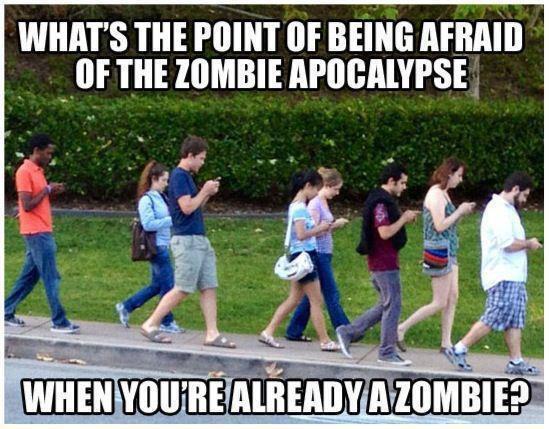 Texting often done in “shortcuts”
Some shortcuts are acronyms: LOL, LOLZ, OMG or AMG or OMD
Some shortcuts are compressed words or inventive phonetic spelling: sup, plz, l8r
Some are new words: meh (means mediocre), props (proper respect or acknowledgement)
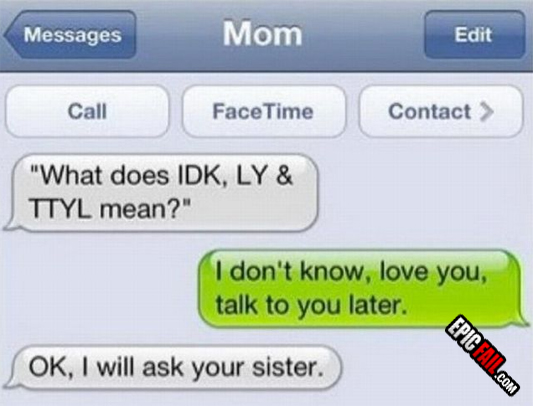 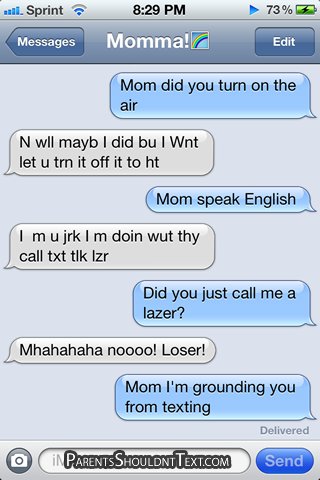 Online word lists
Some common shortcuts: http://netforbeginners.about.com/od/internetglossary/tp/The-Top-Text-Message-Acronyms-of-2011.htm
A dictionary of shortcuts: http://www.webopedia.com/quick_ref/textmessageabbreviations.asp/
Messaging can be done using the data network on a smartphone
Email, Windows Messenger,  Yahoo!, AOL instant messaging (AIM), ICQ, facebook messages, VoIP, Skype, Google+
facebook, twitter, tumblr, and blogs are all free and are meant to be viewed by groups or made public
There are many programs that allow you to send text messages from your computer to phones
MSM messages can be sent via email: http://www.ehow.com/how_2160755_send-text-message-cell-phone.html
Verizon phones can be messaged from a computer by going to a Verizon website or emailing Verizon: http://www.ehow.com/how_2279421_send-verizon-wireless-customer-computer.html 
AT&T is developing something called “Encore,” which will allow you access messages on iPhone, iPad, and computers http://www.att.com/gen/press-room?pid=21023
Sprint offers a service that will send messages from your computer to the MSM Center to any phone http://www.sprintusers.com/textmessage/
Google Play has an app that syncs your phone and your computer, but only works with Android phones http://mightytext.net/  https://play.google.com/store/apps/details?id=com.verizon.messaging.vzmsgs&hl=en 
iPhone users have iMessage for other Apple devices: http://www.apple.com/ios/features.html 
Happy Fingers app for iPhone for PCs: http://www.happyfingersapp.com/ 
video of “WifiSMS”  is harder to set up, but is more integrated: http://www.youtube.com/watch?v=CRUy-1t7KEw